Thalamic TumorsYoumans chap.208
Deep location, complex neurocircuitry , dismal prognosis. 
The  mean  age  at  diagnosis  was  7 years.
Important points in SURGICAL ANATOMY 
Thalamus is approximately 20 mm in height and width and 30 mm in the rostrocaudal direction.
Topographic organization of thalamic function is contralateral.
Arterial supply are end arteries and occlusions within typically result in thalamic strokes.  
Arterial supply of thalamus
Anterolaterally : branches of the posterior communicating artery.
Laterally : from the anterior choroidal artery.
Posterolaterally : from the thalamogeniculate arteries.
Medially : via the thalamoperforating branches.
Dorsally : from the medial and lateral branches of the posterior choroidal arteries.
Venous supply of thalamus
The  thalamostriate  vein  runs  within  the  lateral  ventricle  floor,  lateral  to  the choroid  plexus,  and  defines  the  junction  between  the  caudate nucleus  anterosuperiorly  and  the  thalamus  posteroinferiorly. 
Anteriorly  it  is  joined  by  the  descending  septal  vein  near  the foramen  of  Monro  to  form  the  internal  cerebral  vein.  
This  junction  constitutes  the  anterior  limit  of  the  underlying  thalamus. 
The  internal  cerebral  vein  curves  along  the  anterior  border  of the  thalamus  and  runs  posterior  along  the  medial  border  of  the thalamus  in  the  roof  of  the  third  ventricle  to  join  its  contralateral branch  posteriorly  to  feed  into  the  great  cerebral  vein  (of  Galen). 
This  junction  constitutes  the  scaffolding  into  which  a  number  of smaller  feeders  drain.  
Of  particular  importance  among  these  is the  superior  choroidal  vein,  which  runs  along  the  superior  surface of  the  thalamus  deep  to  the  choroid  plexus  of  the  lateral  ventricle and  joins  the  above  complex  near  the  transition  of  the  thalamostriate  to  the  internal  cerebral  vessels.
GROWTH PATTERN
Focal
Mass effect compressing the surrounding area rather than frank infiltration.
Represents the juvenile pilocytic astrocytoma (JPA).
Diffuse
Does not display a well-demarcated brain tumor interface and typically migrates beyond the confines of the thalamic boundaries. 
Fibrillary type.
Bilateral
These  tumors  are presumed  to  have  a  de  novo  bilateral  origin,  though  unilateral onset  followed  by  migration  across  the  interthalamic  commissures  (massa  intermedia,  habenular  commissure,  or  posterior commissure)  is  possible.  
Typically  are  bilaterally  symmetric  at  the  time  of  diagnosis.  
Biopsies  of  these  lesions  have  been  associated with  lower  histologic  grade,  but  prognosis  is  much  worse ( infilative ),  suggesting  a  malignant  course  despite  the  lower  grade  histology. 
Bilateral  lesions  have  a  wider  differential diagnosis,  including  encephalitis  and  mitochondrial  and  metabolic  disorders.
Pattern 1   Diffuse, nonanaplastic astrocytoma
Pattern 2 
Well defined and the contrast area is homogeneous…pilo­cytic astrocytoma or, more rarely, ganglioglioma.
Ill defined with nonhomogeneous con­trast enhancement, a high-grade astrocytoma
Extensive edema, necrosis, or hemorrhage suggest glioblastoma or an atypical teratoid rhabdoid tumor
Pattern 3   Oligodendrogliomas
Pattern 4   Germ cell tumor even if the pineal gland is not involved. Lymphoma is another possibility
HISTOPATHOLOGY
Neoplasms  that  harbor  mutations  in  the  histone  variant H3.3,  also  found  in  diffuse  intrinsic  pontine  gliomas  (DIPGs), will  be  expected  to  have  a  malignant  course ( poor prognosis );  
Tumors  that  have BRAF  fusions  are  almost  invariably  low  grade.
CLASSIFICATION SYSTEMS
Unilateral thalamic tumors, arising from one thalamus with possible extension into surrounding structures.
Thalamopeduncular tumors, arising at the junction of these two structures with symmetrical supratentorial and infratentorial extension.
Bilateral thalamic tumors, originating from both thalami.
CLINICAL PRESENTATION
Thalamic tumors between 8 and 10 years.
No sex predilection.
The  symptoms  can  be  classified  into  
Those caused  by  increased (ICP)  secondary  to  obstruction  of (CSF)  pathways,  typically  the  posterior  third  ventricle,  or  to enlarging  tumor  mass.
Those caused  by  focal  involvement  of  specific  thalamic  nuclei.
Those caused  by  infiltration  of  surrounding  structures.
The  most  common  symptoms  are  those  of  raised  ICP, headaches,  lethargy,  nausea  and  vomiting,  and,  if  left  untreated, stupor  and  coma.  Treatment  of  ICP  with  CSF  diversion  (Third  ventriculostomy  is feasible  if  the  anterior  third  ventricle  is  open  and  also  affords  an opportunity  for  biopsy).  
Lesions in the  dorsomedial  thalamus  are  more  likely  to  occlude  one  or  both  of  the  foramina  of Monro  and  cause  hydrocephalus.
Lesions in the  ventrolateral  thalamus typically  manifest  as ( motor  deficits more commonly ,  and  sensory  disturbances  less frequent) due to their  close  proximity  to the  internal  capsule and caused  either  by  compression  or  frank  tumor  infiltration  of  the  internal  capsule. 
A  classic  thalamic  syndrome, characterized  by  contralateral  anesthesia  (or  hypesthesia),  contralateral  weakness,  ataxia,  and,  often,  persistent  spontaneous  pain,  is  rare.
Visual  symptoms  
Are  present  in  as  many  as  50%  of  children with  thalamic  tumors.
They  may  consist  of  hemianopia, a  myopic poorly  reactive  pupil due to  involvement  of  the  optic  tracts  and  the  geniculate  ganglia.
Ipsilateral oculomotor  palsy as a result of involvement of the retrolenticular  segment  of  the  internal  capsule  or  the midbrain  tegmentum. 
Movement  disorders  
Are not very common in patients with thalamic tumor;  when  they  do  occur, tremor  followed  by  dystonia  is  the  typical  course.  
Holmes’s tremor,  a  resting  nonrhythmic  tremor  aggravated  by  movement, can  occur. (Involvement of midbrainand superior cerebellar peduncle)
Focal  lesions  of  the  thalamus  and/or  the  subthalamic region  can  lead  to  the  development  of  dyskinesia  and  bilateral blepharospasm.

Involvement  of  the  hypothalamus results  in  endocrinopathies. 
Involvement  of  the  mammillothalamic  tracts  or  the  fornices  can  lead  to  cognitive  dysfunction  and  memory problems.
Bilateral thalamic tumor consists of personality changes, memory loss,  confusion,  hallucinations,  hyperphagia,  and  bradyphrenia (slowness of thought ).
DDx of bilateral thalamic lesions
Thalamic glioma
Vascular : venous thrombosis ,Artery of Percheron occlusion.
Wilson disease.
Wernicke’s  encephalopathy.
Infection : Creutzfeldt jacob disease.
Fahr disease.
MS.
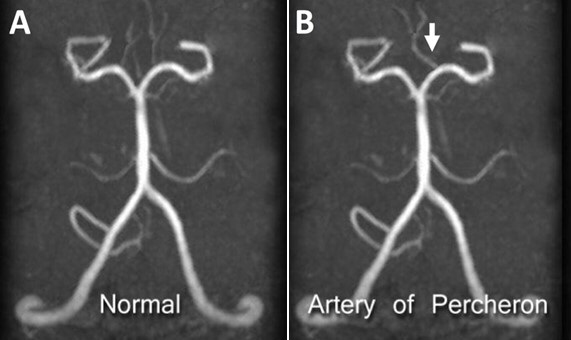 The artery of Percheron (AOP) is a rare anatomic variation in the brain vascularization in which a single arterial trunk arises from the posterior cerebral artery (PCA) to supply both sides of brain structures; the thalamus and midbrain.
SURGICAL APPROACH
Transcortical transventricular
 Interhemispheric transcallosal transventricular
 Posterior interhemispheric parasplenial
 Infratentorial supracerebellar
 Transsylvian transinsular
 Stereotactic
 Endoscopic
Transcortical transventricular approach:
Advantage: Transfrontally,  from  a  coronal  or  precoronal  trajectory easier access to the lesion with a lower chance of disruption of the parasagittal veins.
Disadvantage is a disruption of normal cortex.
Indications
for larger lesions that come up toward the cortex
for lesions in patients with large lateral ventricles. 
Inter-hemispheric approach:
Advantage no need  for  cortical  or  white  matter  disruption. 
Disadvantage owing to the presence of draining veins at the superior sagittal sinus.
Indications For lesions that primarily protrude into the ventricular space.
Posterior interhemispheric parasplenial approach:
Lesions within the pulvinar.
Particular  attention  should  be  paid  while retracting  the  occipital  lobes,  because  damage  to  the  internal occipital  vein,  or  overzealous  retraction,  can  result  in  an  occipital infarct  and  a  resulting  visual  field  defect.
Supracerebellar infratentorial approach 
Tumors involving the posteroinferior thalamus or pulvinar.
In  particular,  a  contralateral  approach  may  allow  a  clear  view  of  the medial  aspect  of  the  opposite  pulvinar.
Transsylvian, transinsular approach 
Lesion is pushing the posterior limb of the internal capsule and the basal ganglia anteriorly.
via  the  postcentral  insular  sulcus  of  the insular  cortex  should  not  damage  these  structures.
Stereotactic or an endoscopic biopsy
Indications
A tissue diagnosis may be required, or appropriate, such as for bilateral thalamic tumors. 
In unilateral lesions in which diagnosis is not clear.
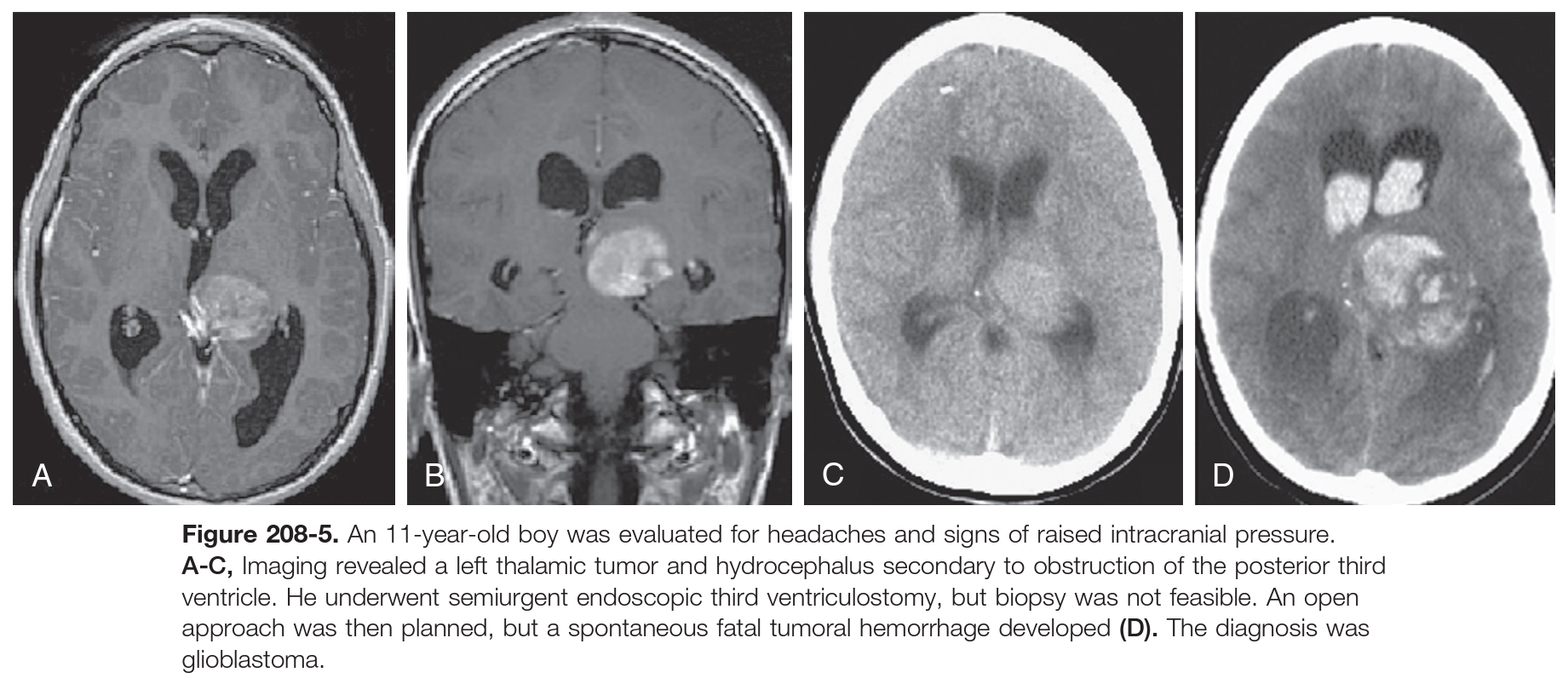 Complications
Mechanical Injury
Contralateral motor and sensory deficits.
Contralateral neuropathic pain syndrome (Dejerine-Roussy  syndrome,  which  is  more  commonly  described with  ischemic  damage).
Venous Infarcts
Interhemispheric approaches
A major cause of venous injury remains intraoperative retraction.
Diencephalic venous infarcts due to obstruction of the internal cerebral venous system, symptoms  can  range  from  hemiplegia  and  mutism  to  coma.
Diencephalic Amnesia
The anterior thalamic nuclei play an important role in neural pathways for  memory  processing  and  affect.  
Bilateral  surgical  lesions  within  this  structure  have  been  utilized  to treat  a  wide  range  of  behavioral  and  pain problems.
Dorsomedial nuclei and the nearby mamillothalamic tracts , unilateral dorsomedial  thalamic  lesion  can  result  in  memory  problems.
Korsakoff  psychosis, typically  seen  with  chronic alcohol  consumption,  is  believed  to  be  due  to  damage  to  the dorsomedial  nuclei.
Forniceal Damage
forniceal  damage  in  the  anterior  location  appears  to  be  less  problematic  than  posterior  damage near  the  hippocampal  commissure.

Corpus Callosotomy
word-paired associate learning tasks in the Wechsler memory scale and left-sided motor apraxia for a right-handed person.
These  deficits,  which  are  typically  associated  with  large  callosal lesions
short  (2.5  cm)  anterior  lesions  of  the  corpus  callosum, produce  no  clinically  measurable  deficits  if  no  other  lesions  are present.

Aseptic Meningitis
Caused by blood and necrotic tissue are spilled in cerebrospinal fluid , treated with a short course of corticosteroids.
ADJUNCT TREATMENTS
Surgery remains the mainstay of treatment for low-grade gliomas of the cerebral hemispheres
Radiotherapy and chemotherapy being reserved for recurrent or progressive inoperable disease. 
Moving to primary chemotherapy to avoid the late effects of irradiation, such as endocrinopathies, vasculopathies, optic nerve damage, and loss of intellectual function.
For growth of a residual pilocytic tumor, chemotherapy has become the preferred treatment, although repeat resection is also a consideration.
vincristine and carboplatin and vinblastine alone
PROGNOSTIC FACTORS AND OUTCOMES
worse prognosis
Younger  than 5 years.
Thalamic  and hypothalamic lesions.
Bilateral  tumors.
Molecular  identification of H3.3 mutations.